Торфяные  болота.
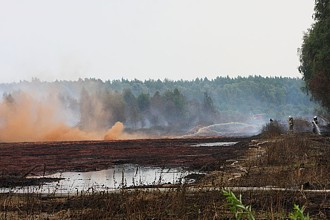 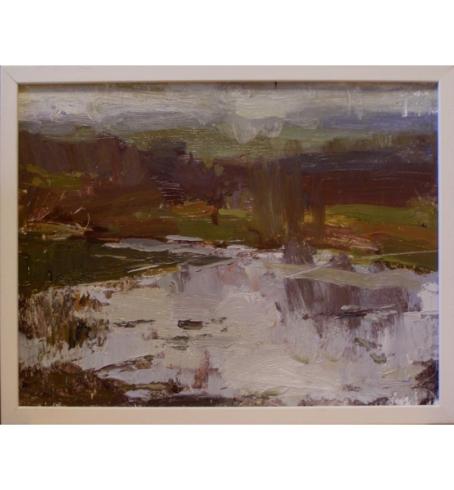 Осушение торфяных болот. Добыча торфа.
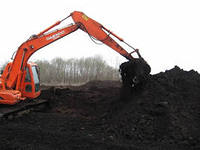 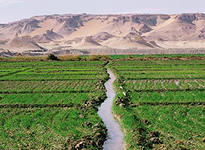 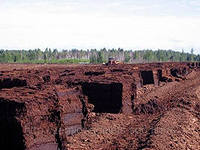 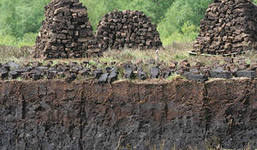 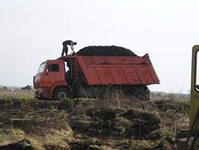 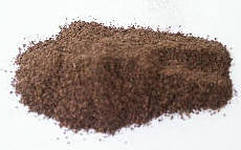 Торфяные болота Чувашии.
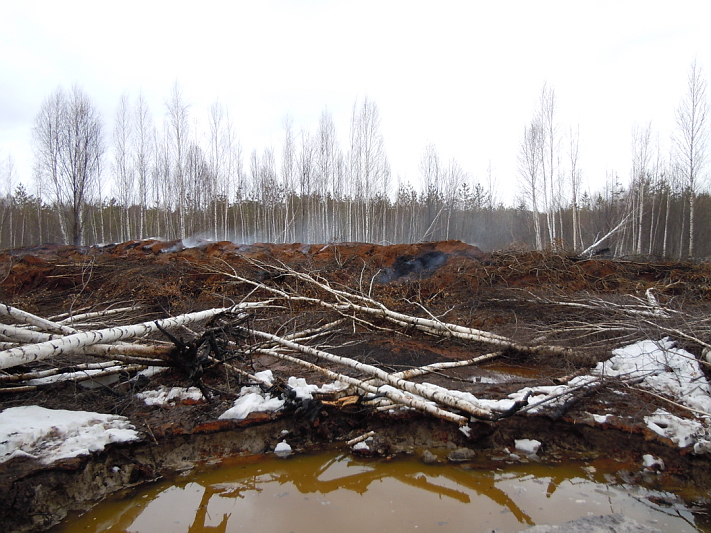 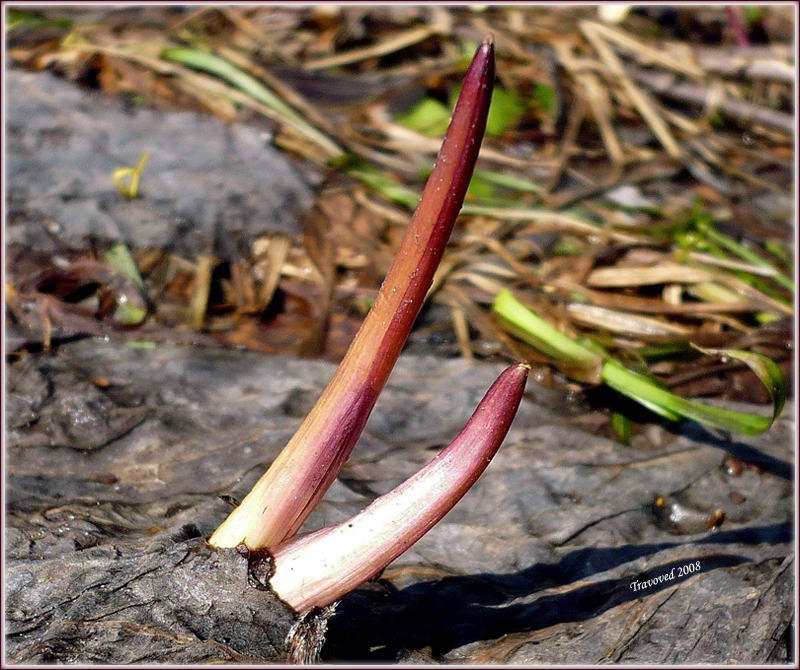 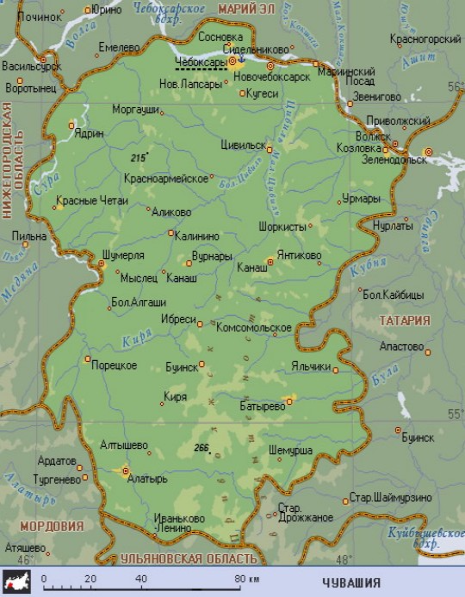 Биологическая карта Чувашии
Полезные ископаемые Чувашии
Люди издавна используют торф как топливо и как удобрение.
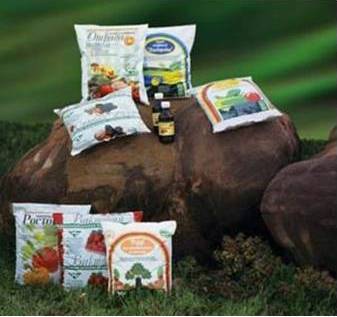 Правила использования торфа.
Только что добытый торф сразу нельзя использовать в качестве удобрения. В нём есть вещества, вредные для растений. Свежий торф должен полежать, выветриться, хорошо перегнить.                    Торф можно смешать с другими органическими удобрениями, тогда он будет очень хорошим удобрением.
Спасибо за внимание!
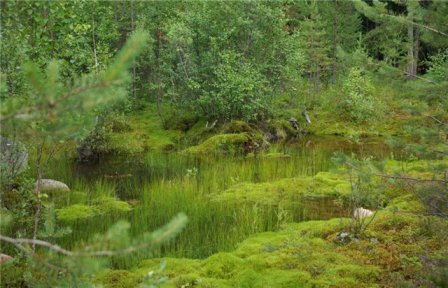